Multiplying and Dividing by 10, 100 and 1000
When I multiply by 10, 100 or 1000 I move the digits to the left. 

When I divide by 10, 100 or 1000 I move the digits to the right.
Multiplying by 10, 100, 1000
Copy and complete the sentences below…

When I multiply by 10, I move the digits ___ place to the _______. 

When I multiply by 100, I move them ____ places to the ________.

When I multiply by 1000, I move them ____ places to the ________.
Questions
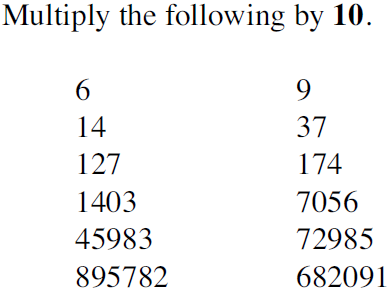 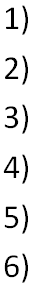 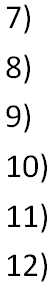 Questions
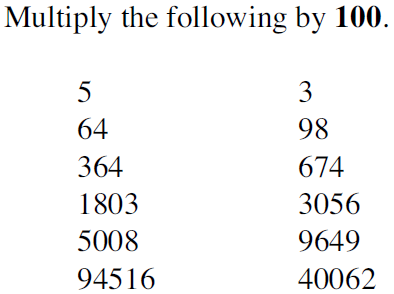 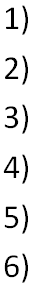 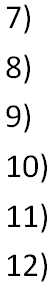 Questions
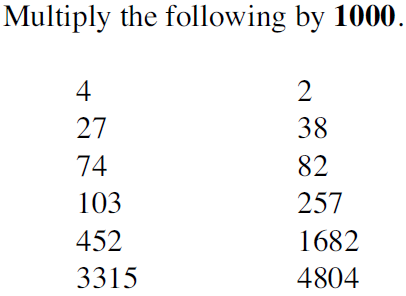 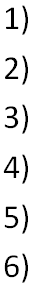 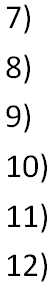 Dividing by 10, 100, 1000
Copy and complete the sentences below…

When I divide by 10, I move the digits ___ place to the _______. 

When I divide by 100, I move them ____ places to the ________.

When I divide by 1000, I move them ____ places to the ________.
Questions
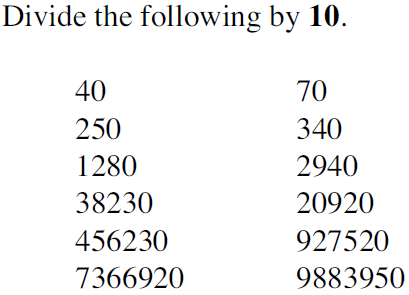 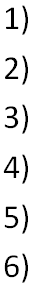 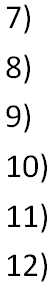 Questions
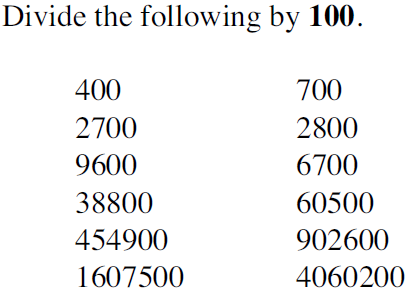 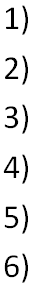 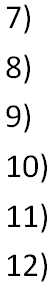 Questions
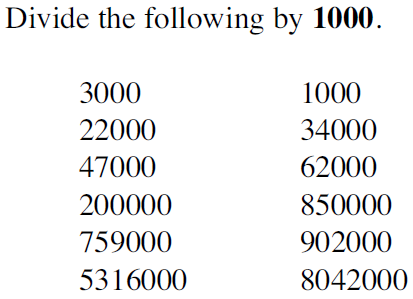 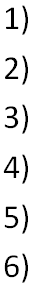 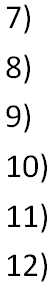 Questions
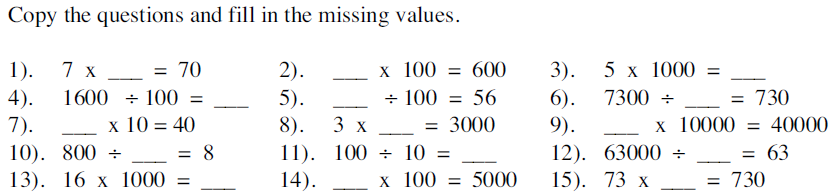